WESSA EDUCATION CENTRES
WESSA
The Wildlife and Environment Society of South Africa
Our Vision and Mission
Our vision is to be a highly effective and well-supported champion of the environment. 
Our mission is to implement high impact environmental and conservation projects which promote participation in caring for the Earth.
Where we operate
We have both professional staff and passionate members working across South Africa. 
As a UNESCO partner, we are also supporting education for sustainable development across the Southern African region. 
We have four environmental education centres located in KZN, Limpopo and the Northern Cape.
2
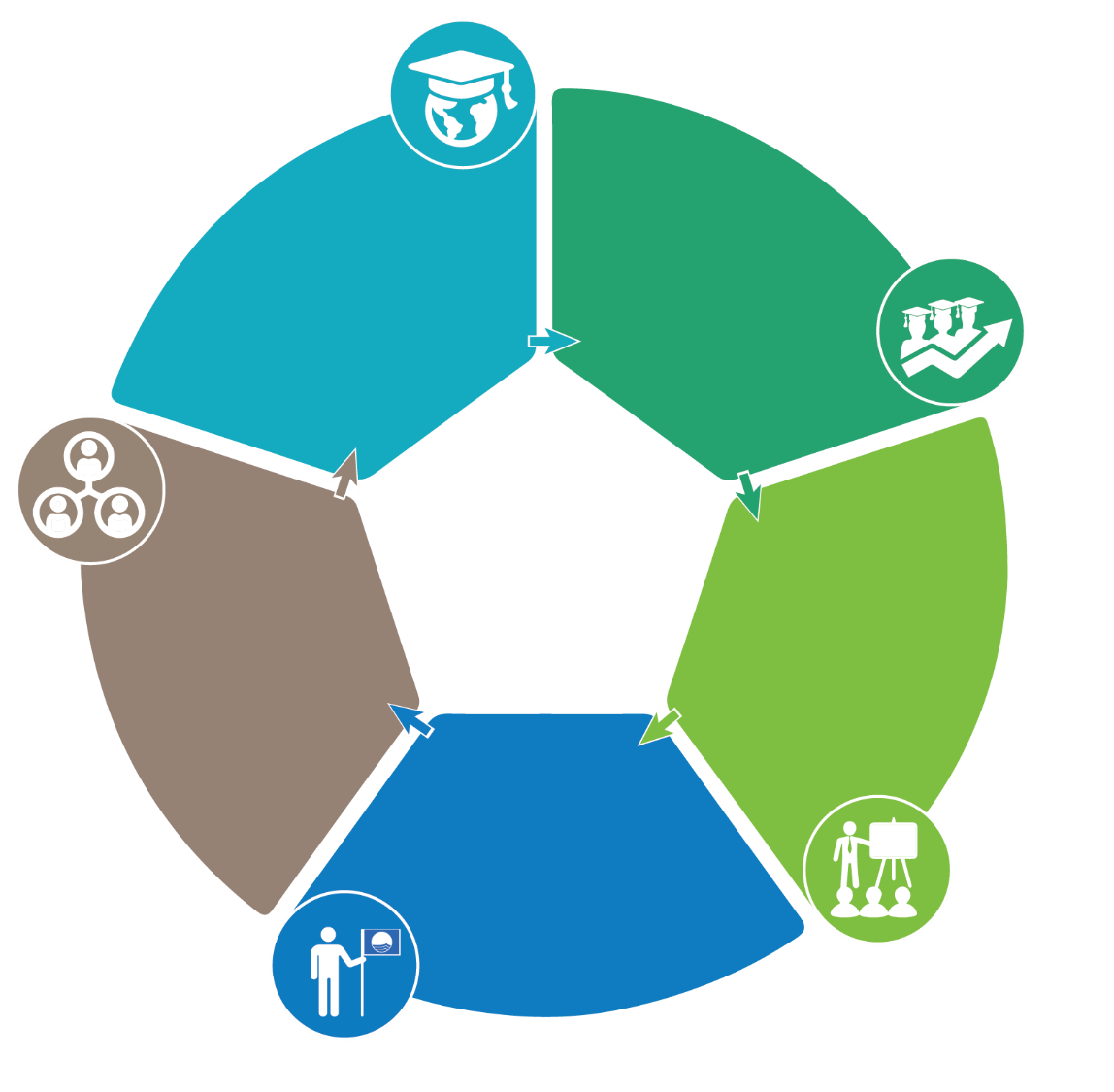 The WESSA Ecosystem
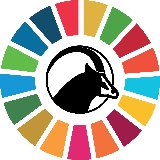 WESSA SCHOOLS & 
YOUTH PROGRAMMES
WESSA EDUCATION CENTRES
Our Schools 
programmes support and improve school curricula, 
equipping children and teachers to live sustainably in the future.
WESSA offers year long learnerships & provides 
training to unemployed, 
             disadvantaged youth
We provide a unique 
and diverse variety of outdoor educational experiences using the WESSA e-STEAM curriculum framework & subject-specific fieldwork programmes 
linked to environmental education.
Effective 
accredited and non-accredited training, education & skills development 
programmes designed 
to address the critical scarcity of the skills 
that are required 
to drive the green 
& blue economy
WESSA TRAINING
THE WESSA
ECOSYSTEM
Our members 
initiate environmental 
projects & organise events
 in their local 
Communities. There are regions, branches, friend’s groups and People  caring 
for the Earth 
throughout 
South Africa
WESSA MEMBERSHIP
Through our Environmental Awards, we incentivise and verify sustainable tourism initiatives . Our projects provide youth training and critical work experience in the Green and Blue economy.
WESSA SUSTAINABLE TOURISM
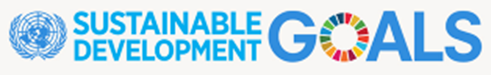 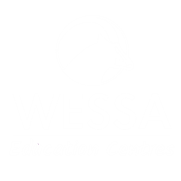 WESSA Education Centres
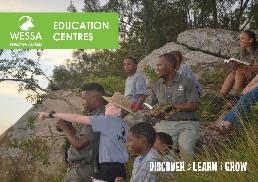 Click on the videos below to enter our world of learning and adventure
Browse through the programme options found at our 5 unique WESSA education centres. Click on the brochure
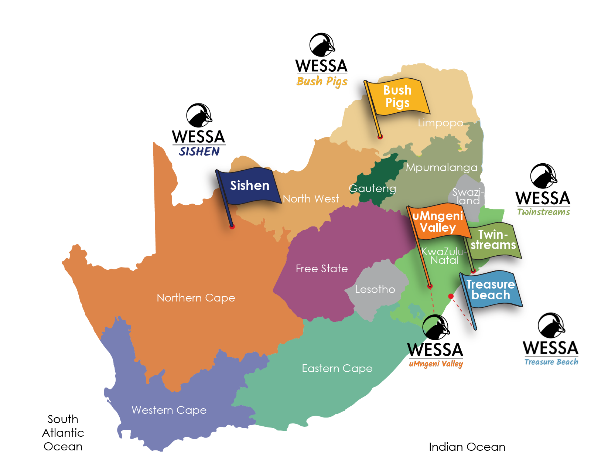 Click on the map below to visit our WESSA Education Centre’s Website
WESSA Treasure Beach
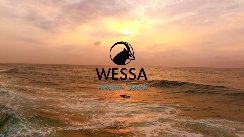 WESSA uMngeni Valley
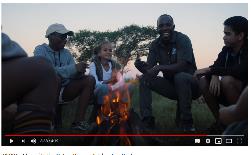 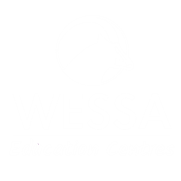 WESSA e-STEAM Curriculum Framework
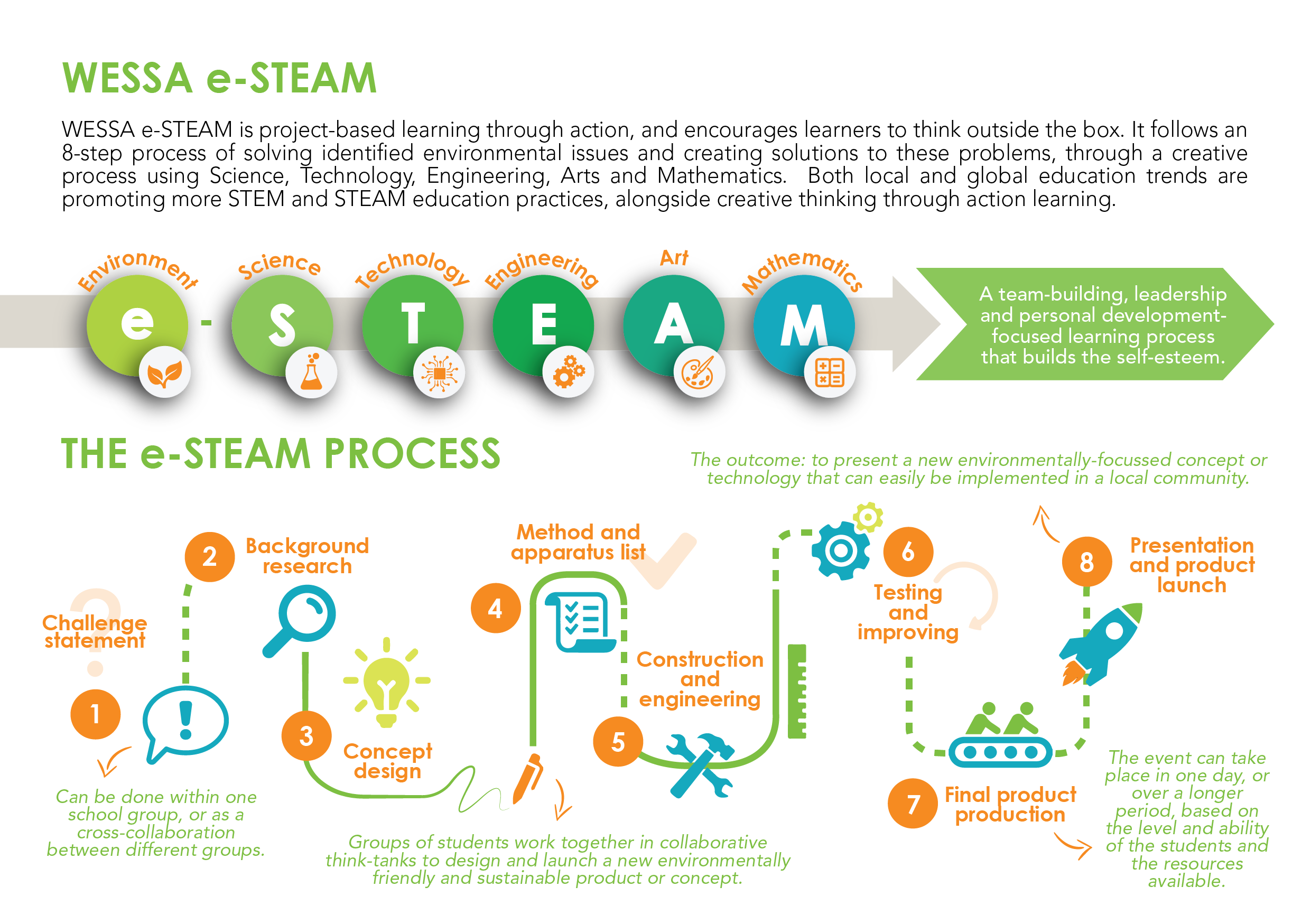 WESSA e-STEAM PROJECT
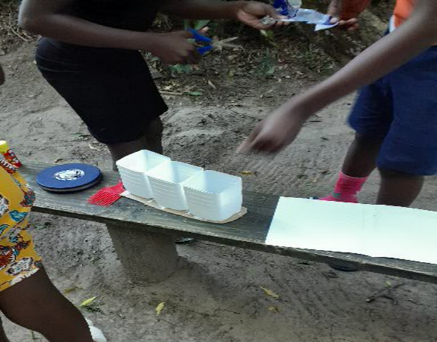 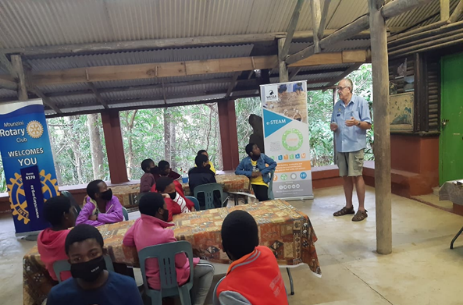 OVERVIEW OF PROJECT – 9 MONTHS OF IMPLEMENTATION
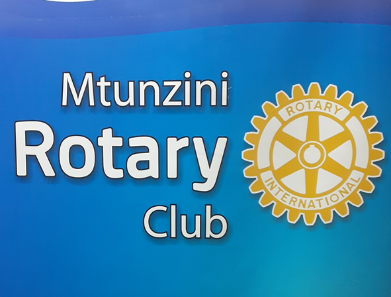 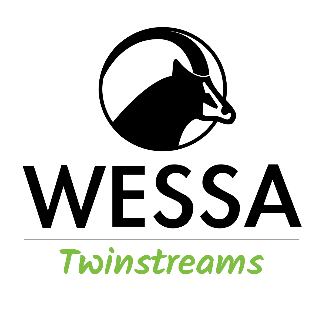 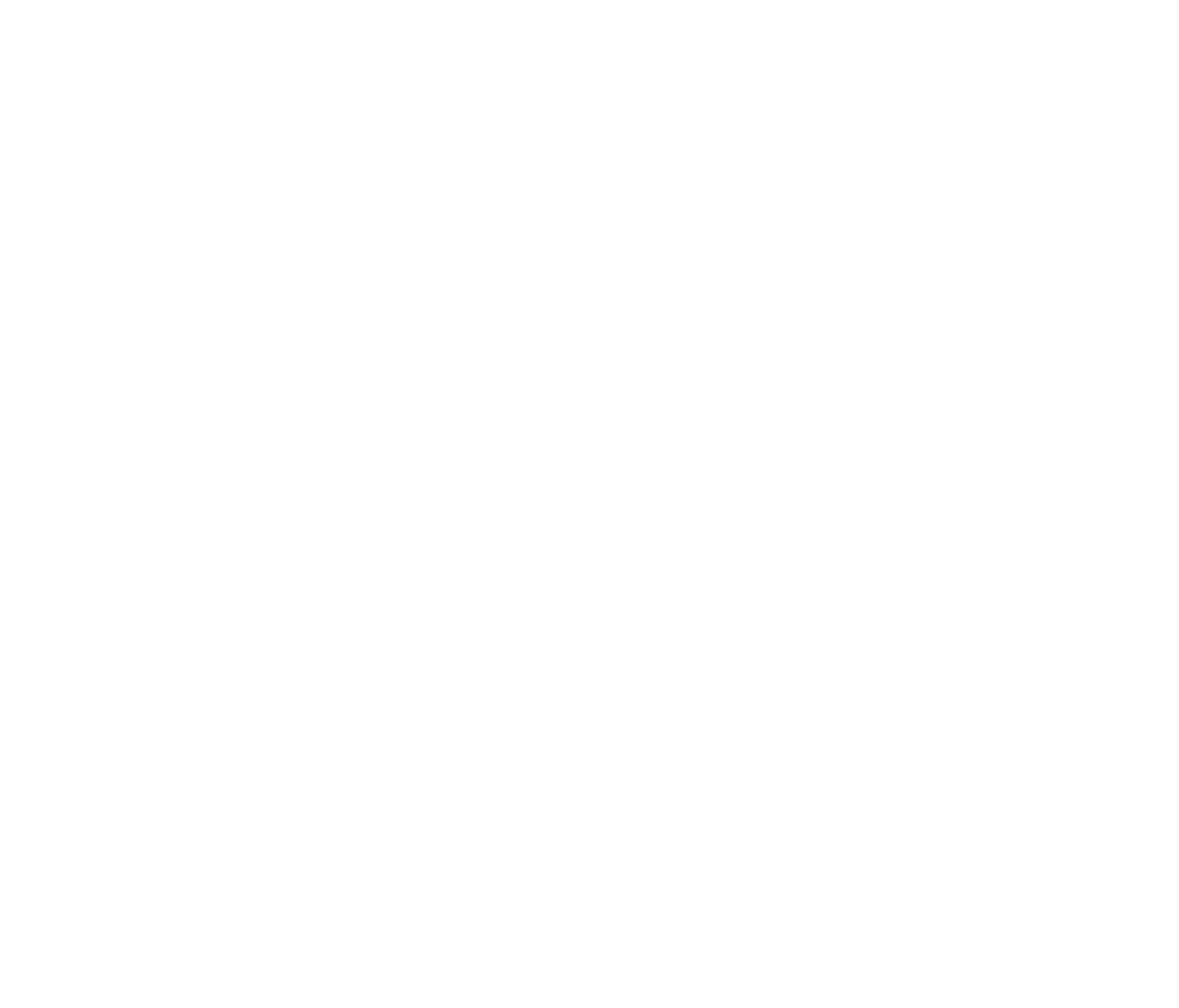 OBJECTIVES OF THE PROJECT
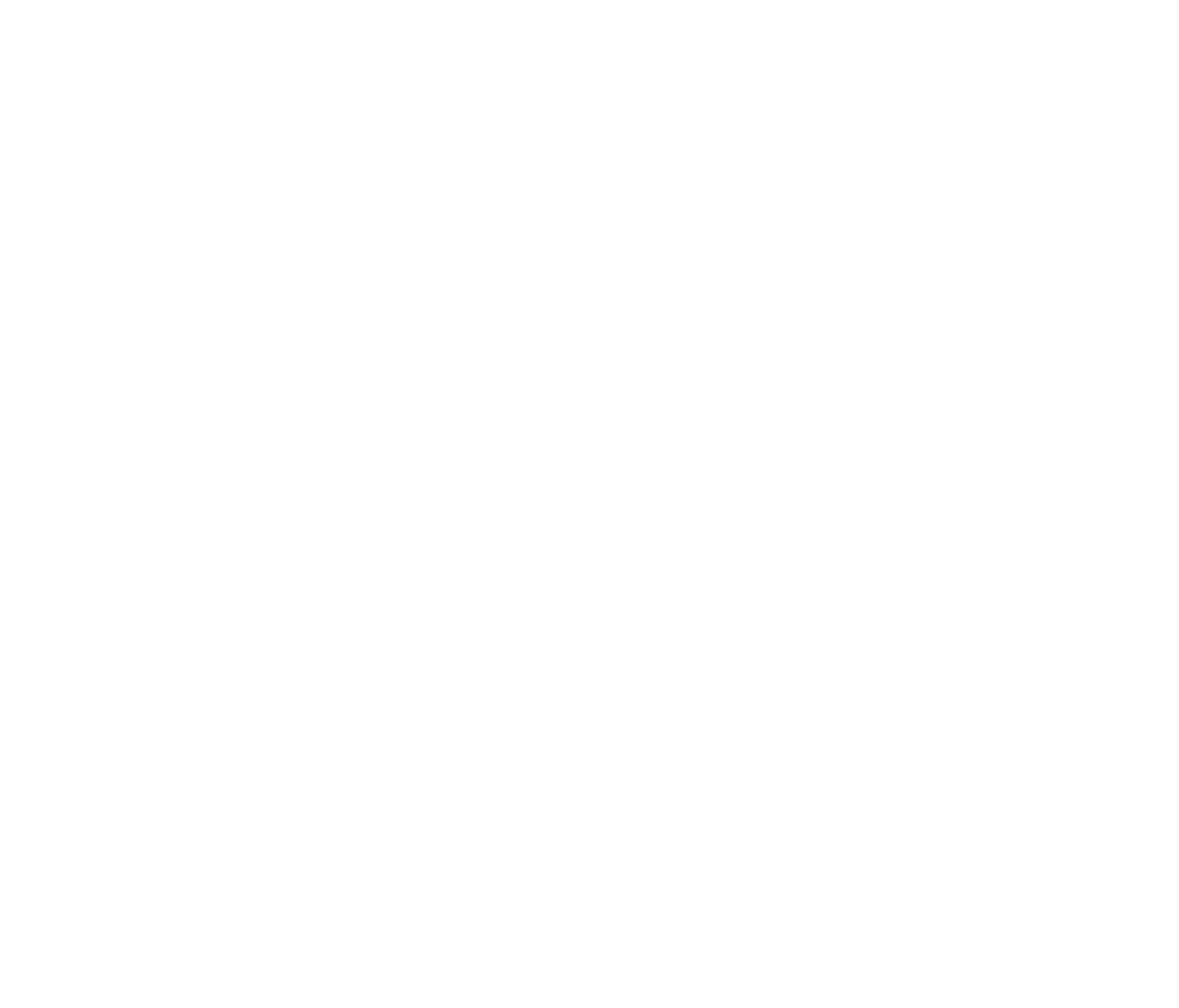 PROJECT IMPACT SO FAR
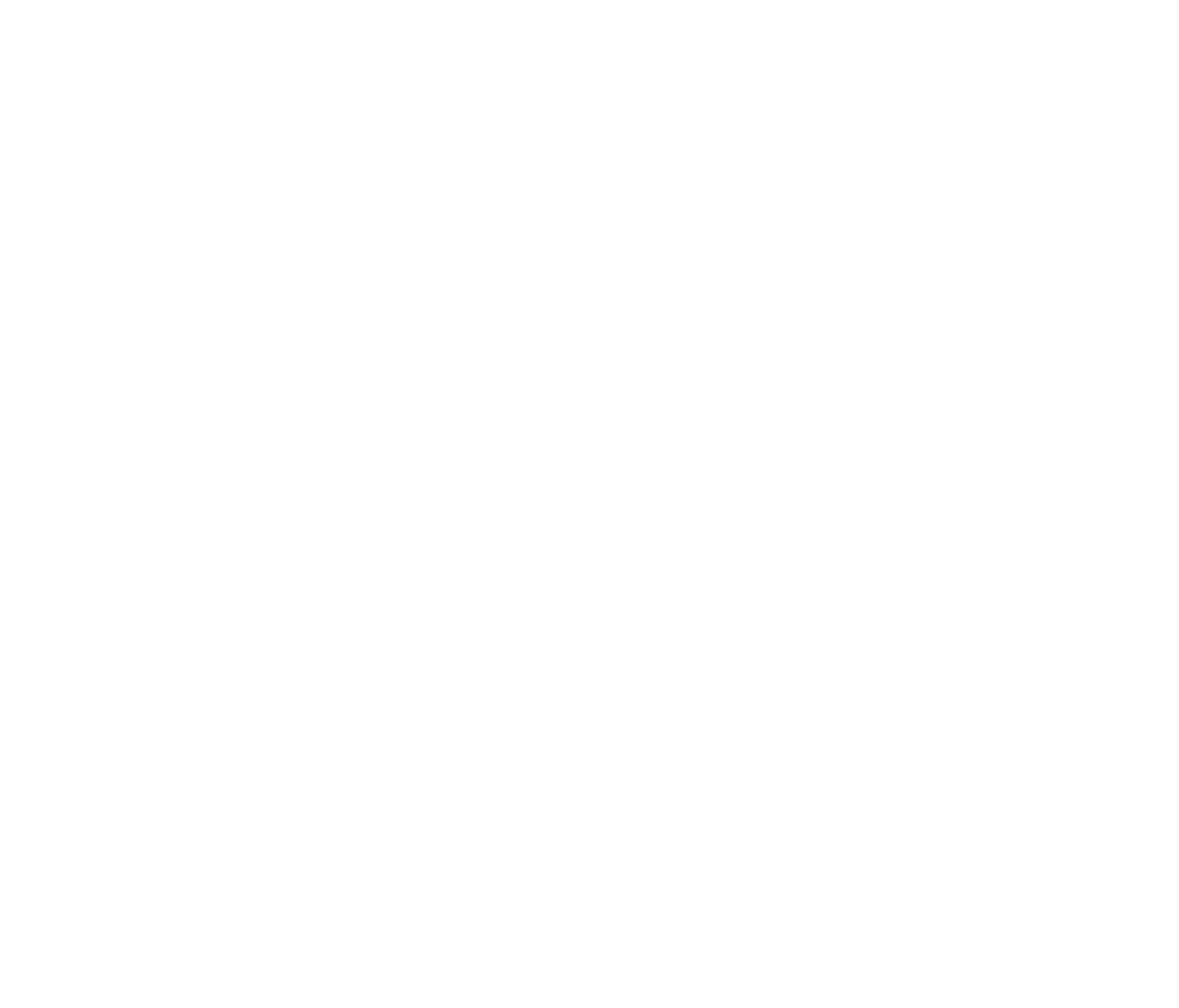 SCHOOLS SELECTED
10 Schools under uMlalazi local municipality were selected. 
These were the lucky schools:
Zenzeleni mashamase Technical school (Attended camp)
Prince Zithume High School (Attended camp)
Isinyabusi Technical (Attended camp)
Hlakaniphani Senior Secondary (Attended camp)
Uphindo high school (Attended camp) 
Emoyeni High School (Attended camp)
Nzuza Secondary School (Attended camp)
Mtonokudla Secondary School
Zinqobela High School
Matigulu High School
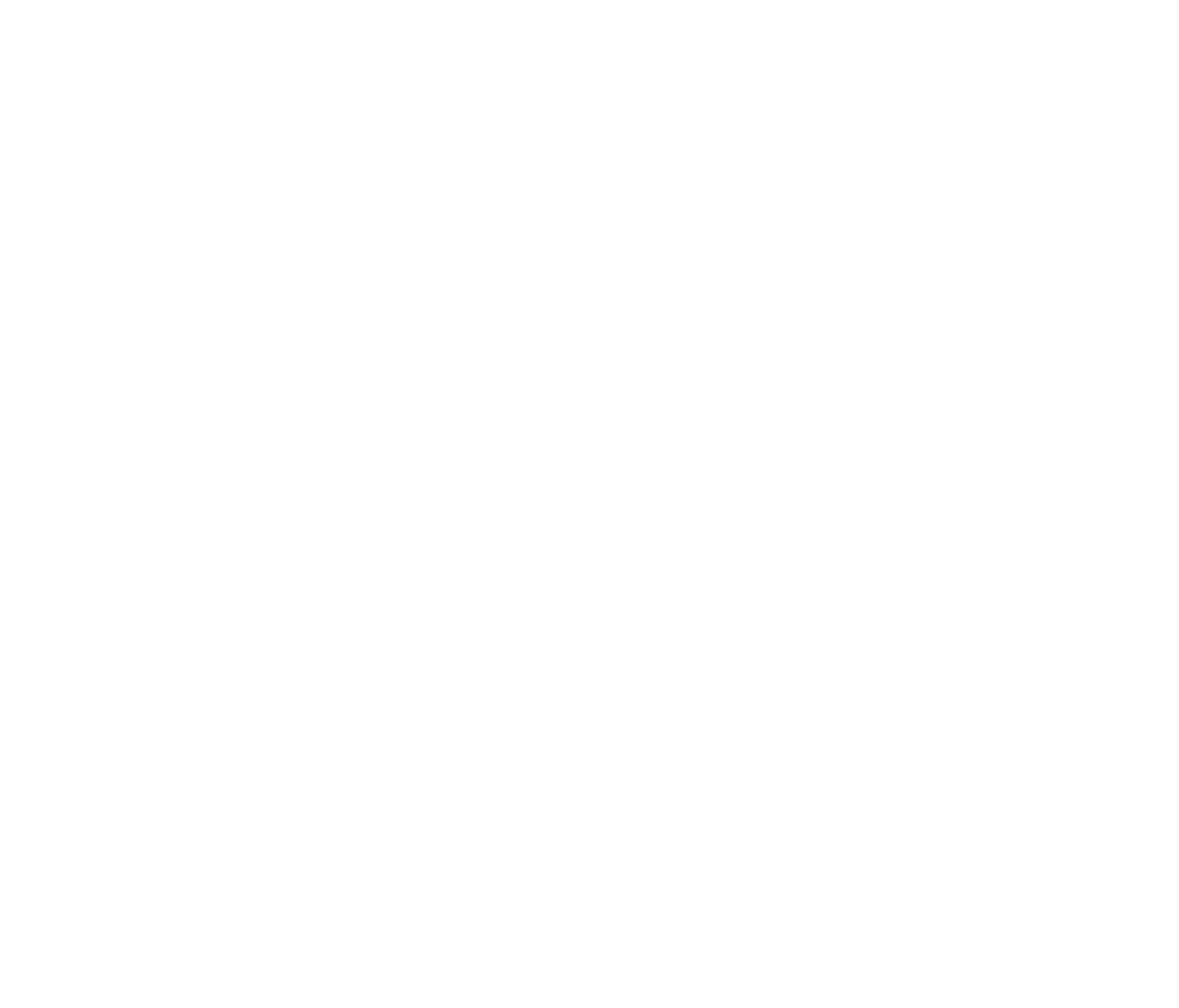 CURRENT NEW DEVELOPMENTS
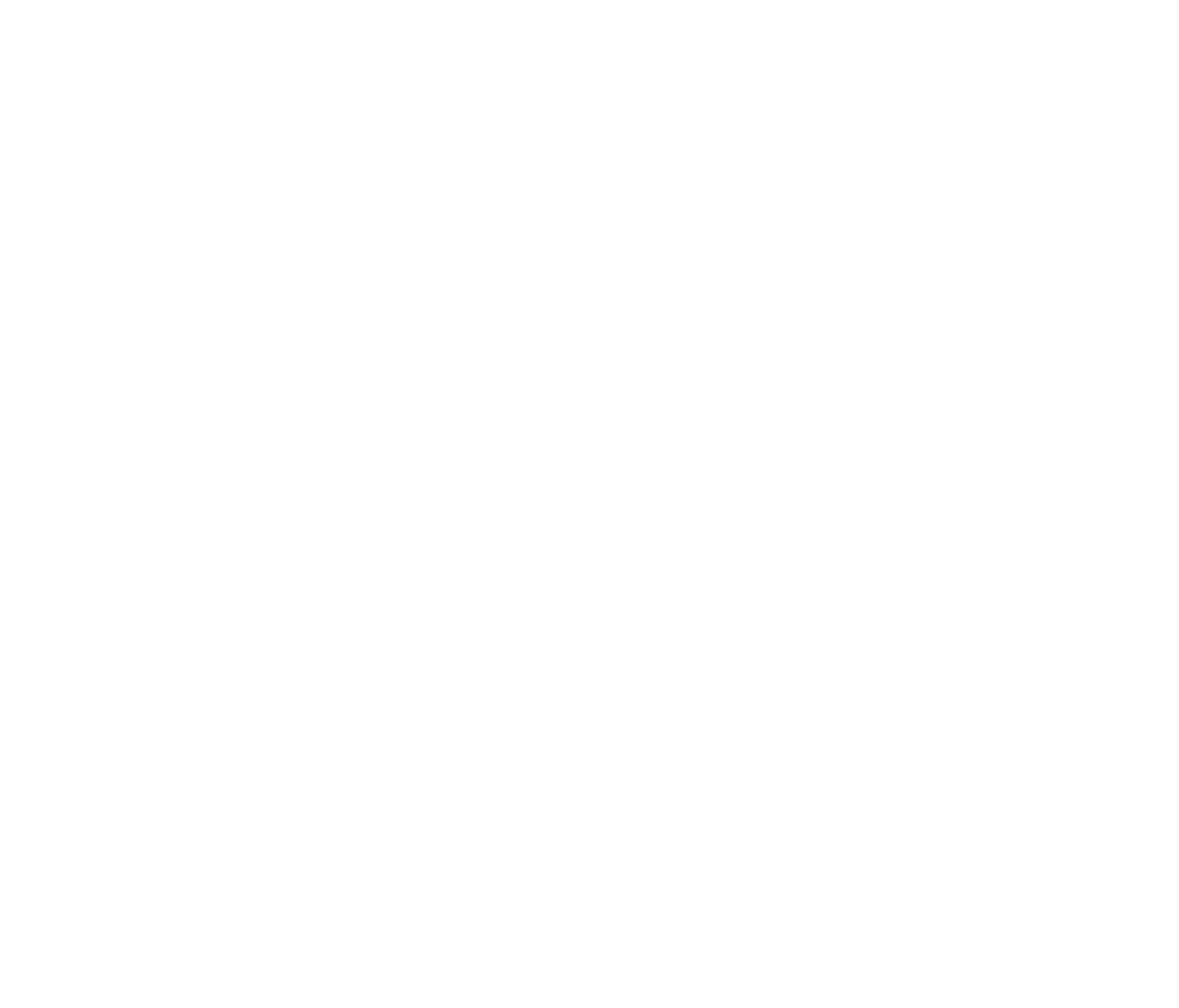 Schools & Youth
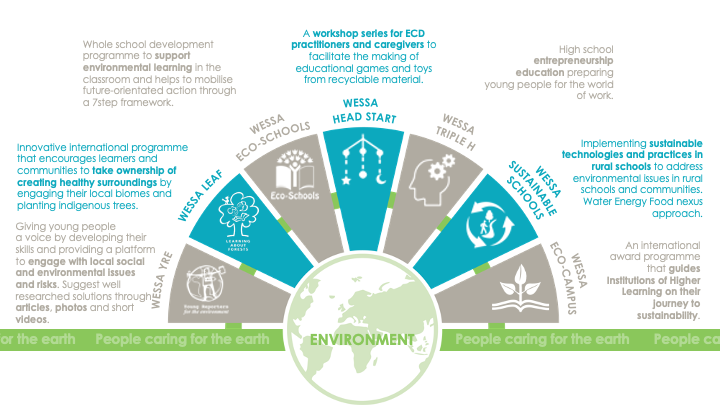 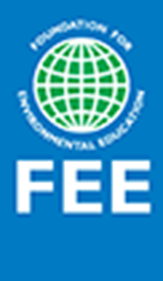 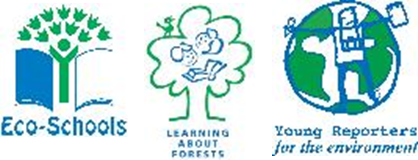 11
Schools & Youth
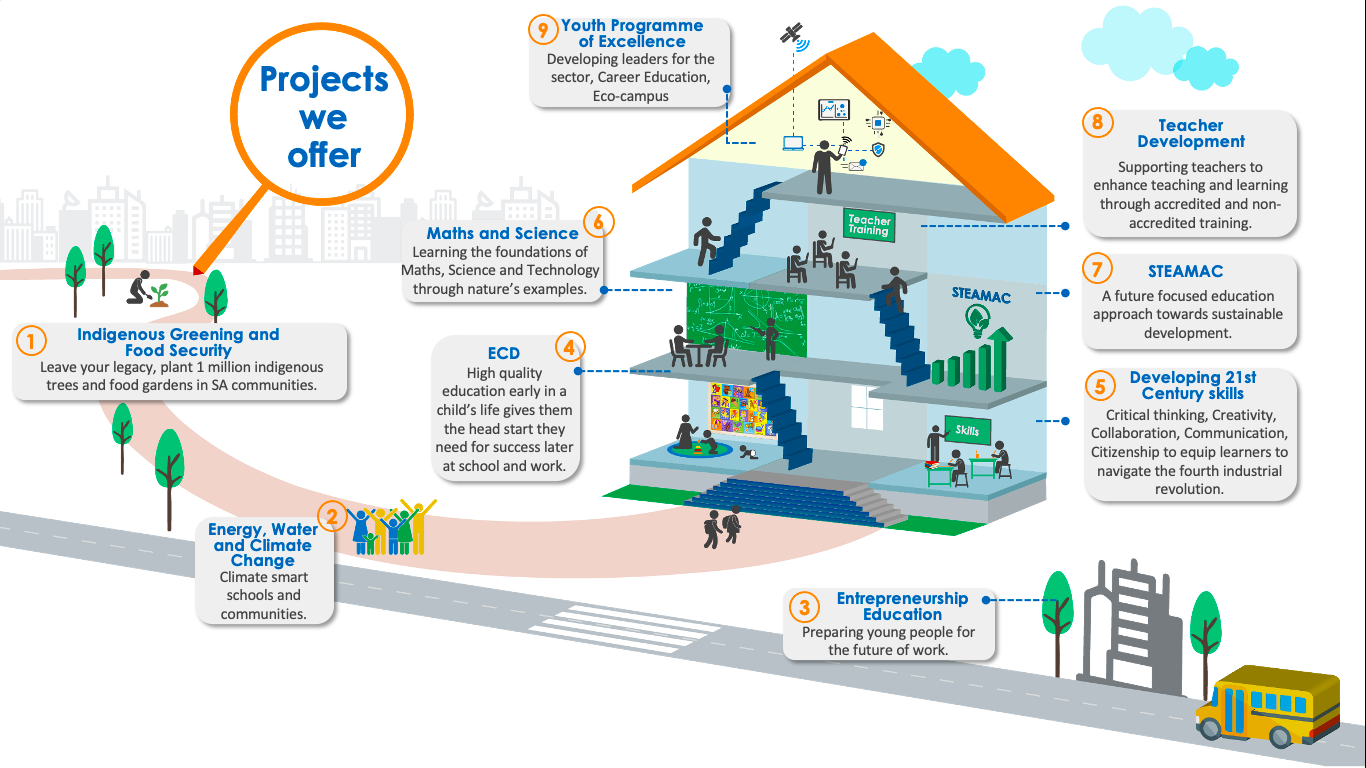 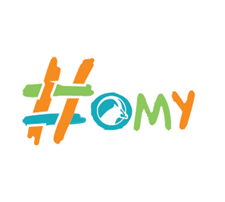 12
Schools & Youth
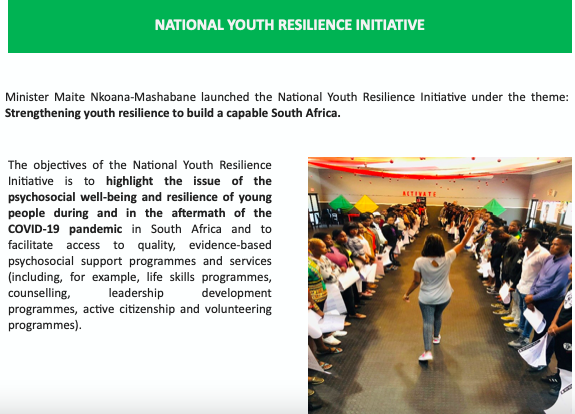 13
Schools & Youth
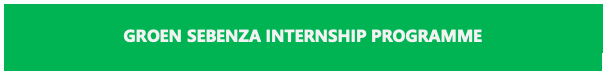 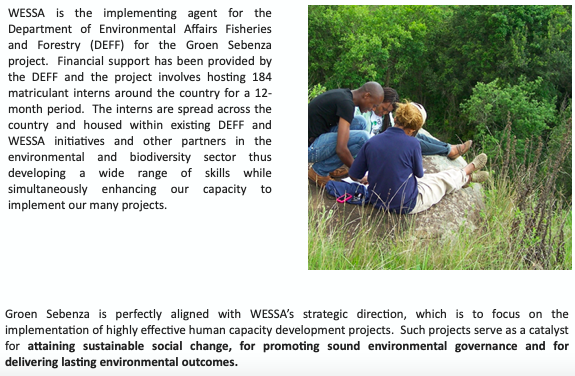 14
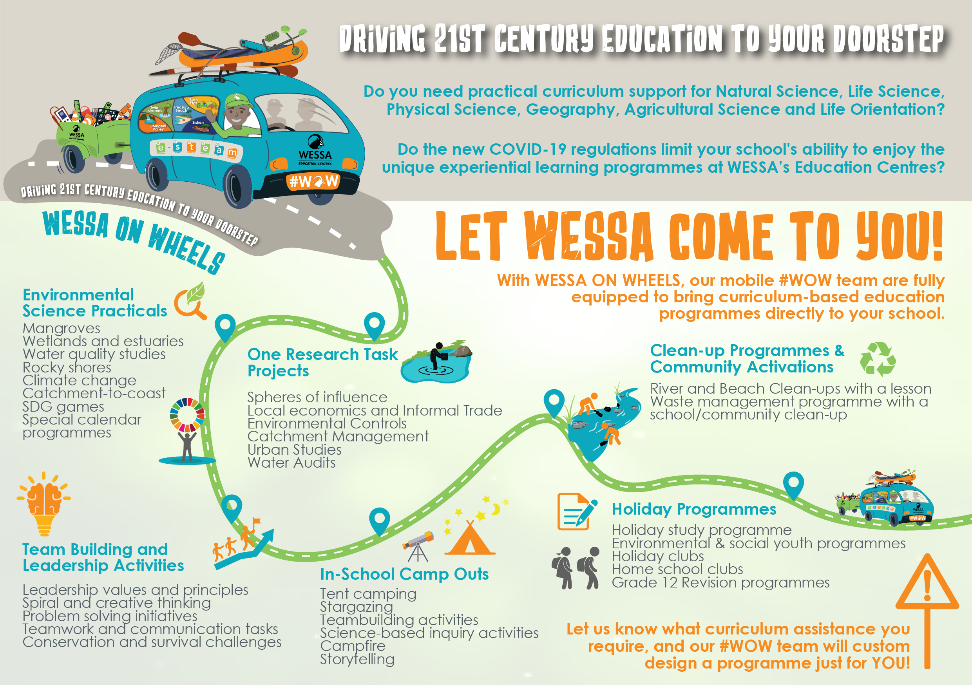 WESSA Education Centres
15
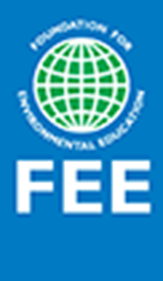 WESSA Sustainable Tourism
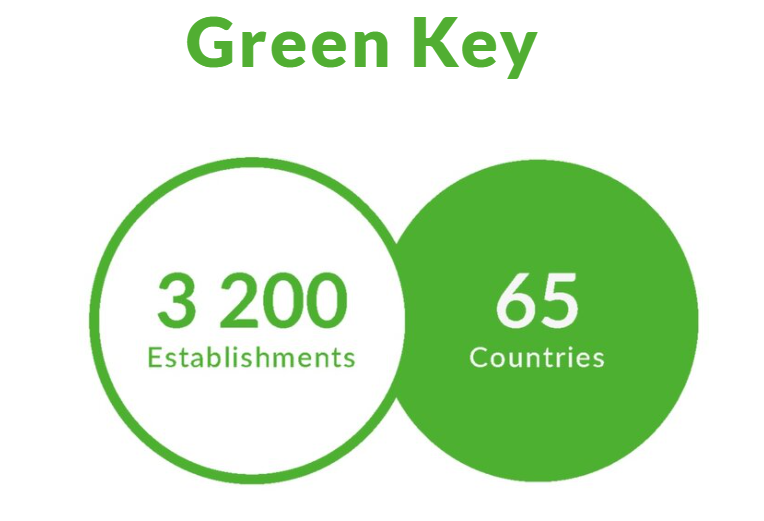 WESSA is the South African Green Key implementer. 
The Green Key award is the leading standard for excellence in the field of environmental responsibility and sustainable operation within the tourism industry. This prestigious eco-label represents a commitment by businesses that their premises adhere to the strict criteria set by the Foundation for Environmental Education.
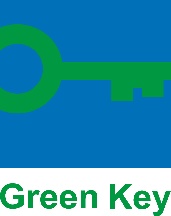 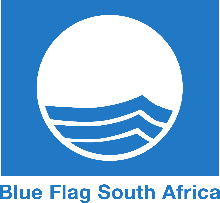 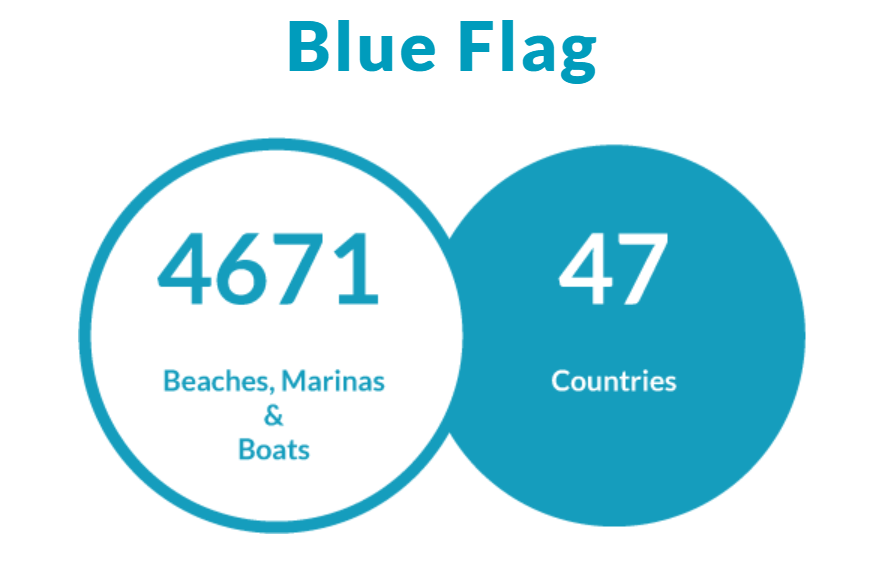 WESSA is the South African Blue Flag implementer. 
The iconic Blue Flag is one of the world’s most recognised voluntary awards for beaches, marinas, and sustainable boating tourism operators. In order to qualify for the Blue Flag, a series of stringent environmental, educational, safety, and accessibility criteria must be met and maintained.
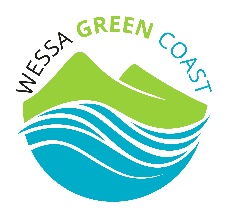 A WESSA developed environmental award for sensitive coastal sites in South Africa. The Green Coast award verifies good environmental management at these sites and offers opportunities for local communities and residents to partner with  municipalities to manage and rejuvenate sensitive coastal species, habitats and cultural heritage sites.
16
WESSA Sustainable Tourism
Environmental Award Sites
The Sustainable Tourism unit aims to incentivise local governments and tourism businesses to operate more sustainably through our Blue Flag and Green Key environmental awards. 

Through our internally developed Green Coast award, we promote public participation in the protection of our sensitive coastline.
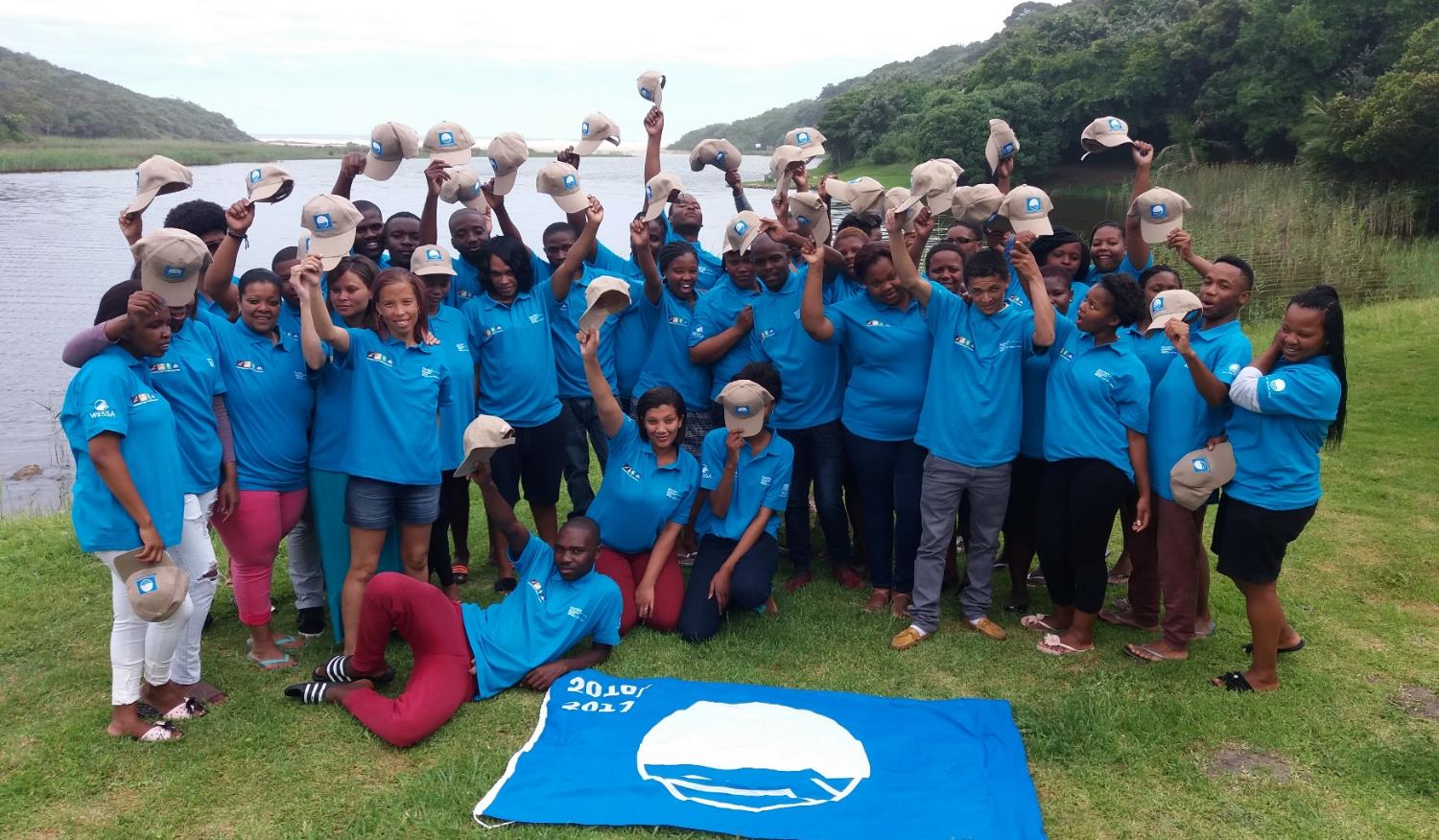 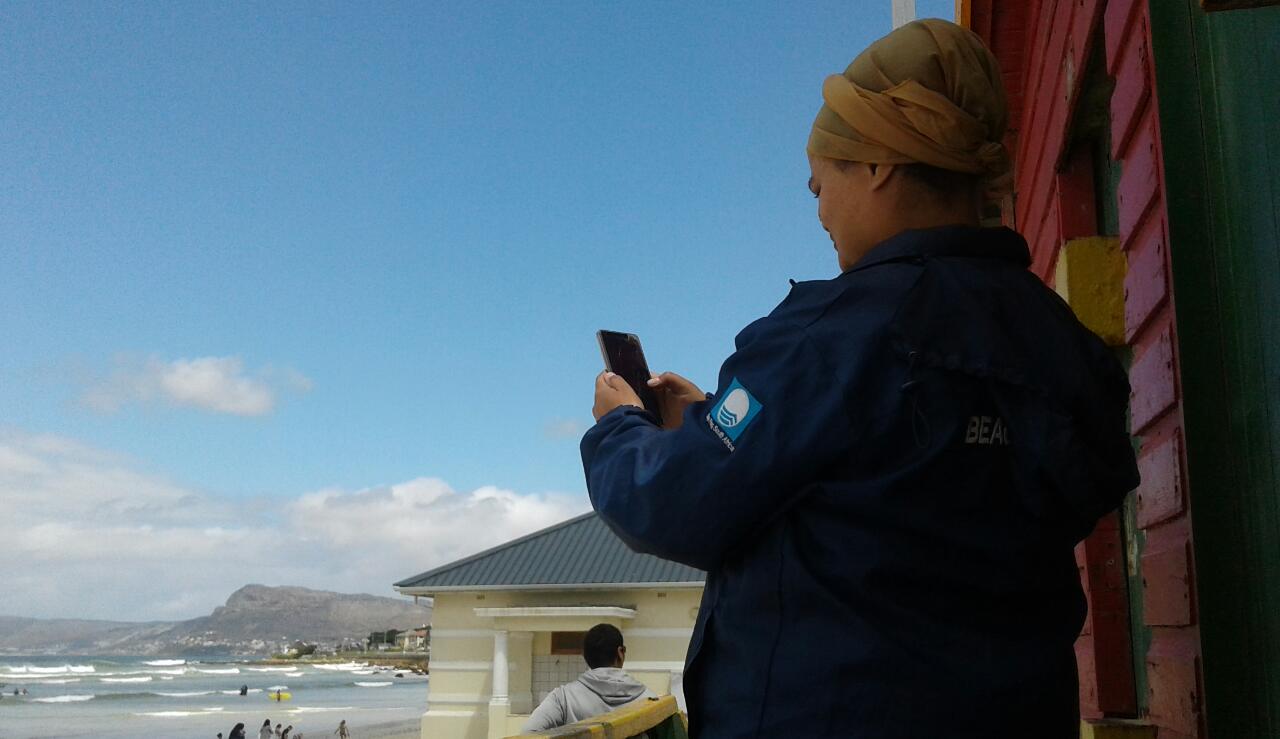 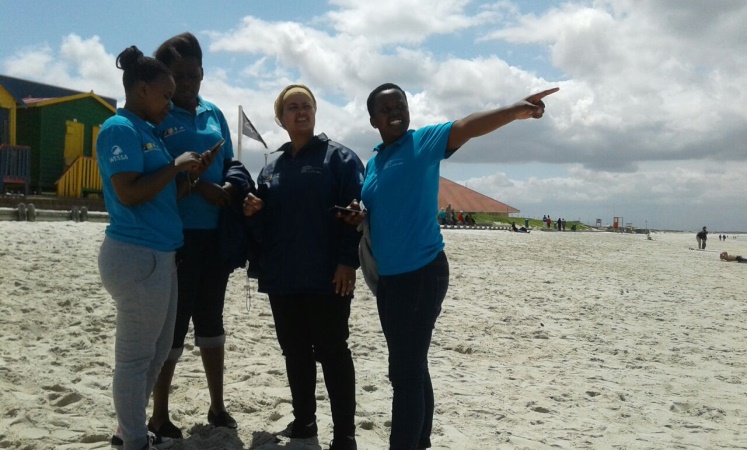 With our awards endorsed by the National Department of Tourism, our programmes are all underpinned by national youth development programmes which offer accredited training and work experience in the Blue and Green economy to unemployed youth.
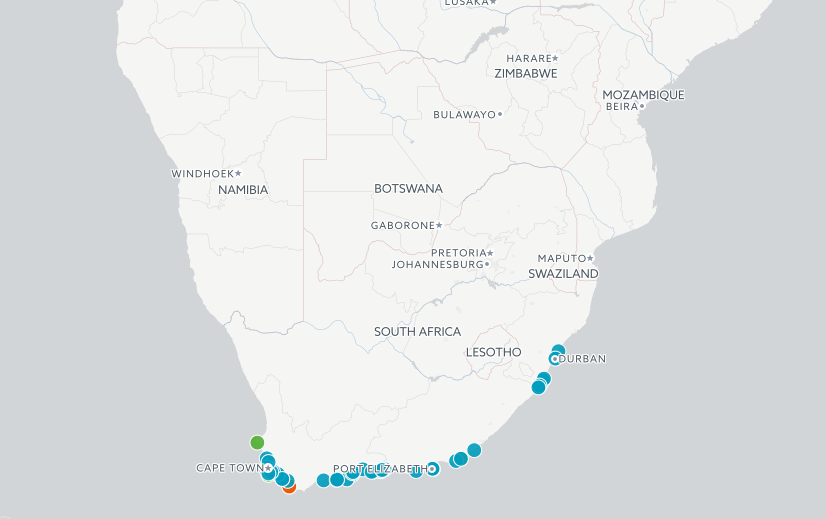 17
WESSA Training
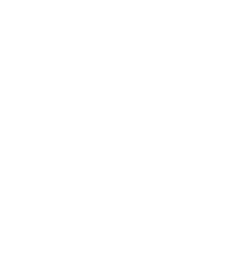 Our extensive range of accredited and WESSA-certified courses are designed to address the critical scarcity of skills required to drive a green and blue economy in South Africa. 

The courses place emphasis on developing hands-on, practical skills, towards promising career paths and a sustainable society.

WESSA is accredited for 3 full qualifications and numerous short skills courses. Our training offering includes more than 500 credits across 6 SETA’s (including ETDP-SETA, LGSETA,CATHSSETA, SERVICES SETA and FP&MSETA). WESSA is also registered with the Department of Higher Education and Training as is now required of all accredited training providers. Our training materials can be contextualized for the specific needs of the client and learner. We partner effectively with corporates, helping them meet their CSI goals by delivering training on their behalf.
WESSA specialises in training for careers in the green and blue economy. 
Leaners are guided through our training to become stewards for our planet.

‘Empowering industry, communities and people to care for the Earth through education and training.’
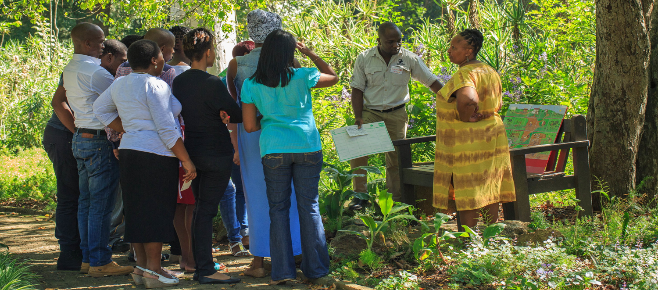 18
WESSA Membership
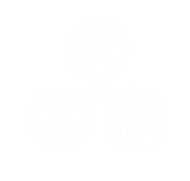 We’ve been a membership organisation since 1926. Our strong presence on the ground today is strengthened by thousands of members, friend’s groups and branches throughout South Africa who share our commitment to caring for the Earth.
The WESSA Youth Volunteer programme is a new type of commitment amongst young people through Volunteerism. To achieve this, the WESSA Youth Volunteer programme is focusing on providing appropriate coordinated support that builds on the strengths of young people through volunteerism in order to facilitate personal growth, and accountability.  
Volunteers can provide their services either by volunteering at WESSA community projects that are being activated on the UN special days calendar, WESSA Education centres and WESSA National Corporate and Governmental Programmes. The WESSA Youth Volunteer Programme assists youth to identify and understand the 17 Sustainable Development Goals. The programme gives youth the confidence to positively contribute towards localizing the SDG’s and the 2030 agenda.
WESSA is a 
membership-based organisation and, throughout South Africa, our members initiate environmental projects and organise educational events and activities in their local communities.
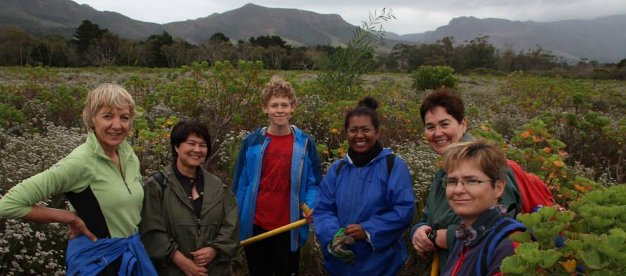 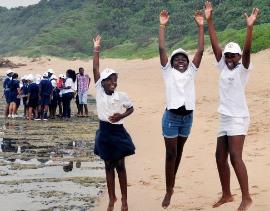 WESSA operates across South Africa
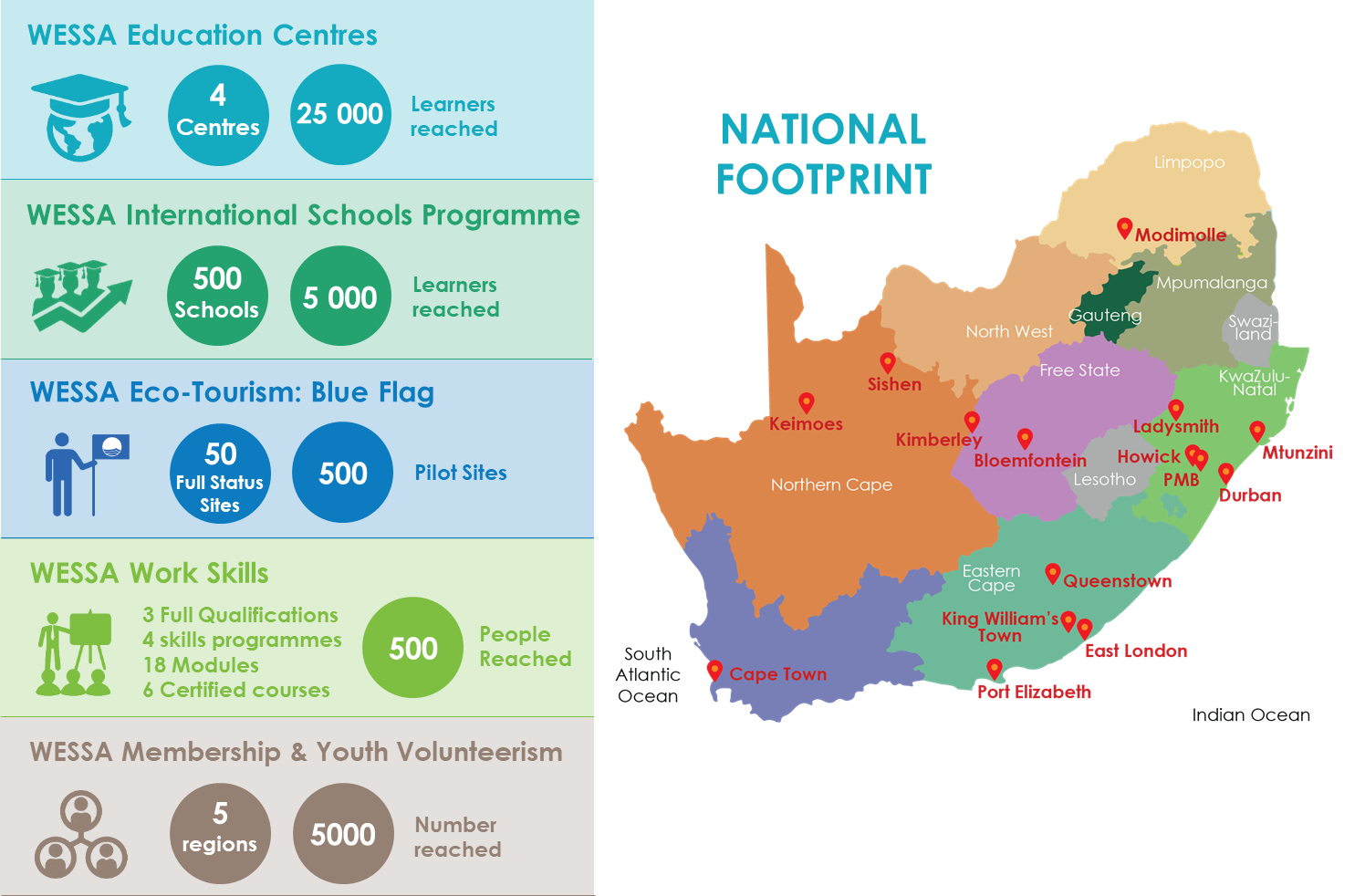 20
Thank you
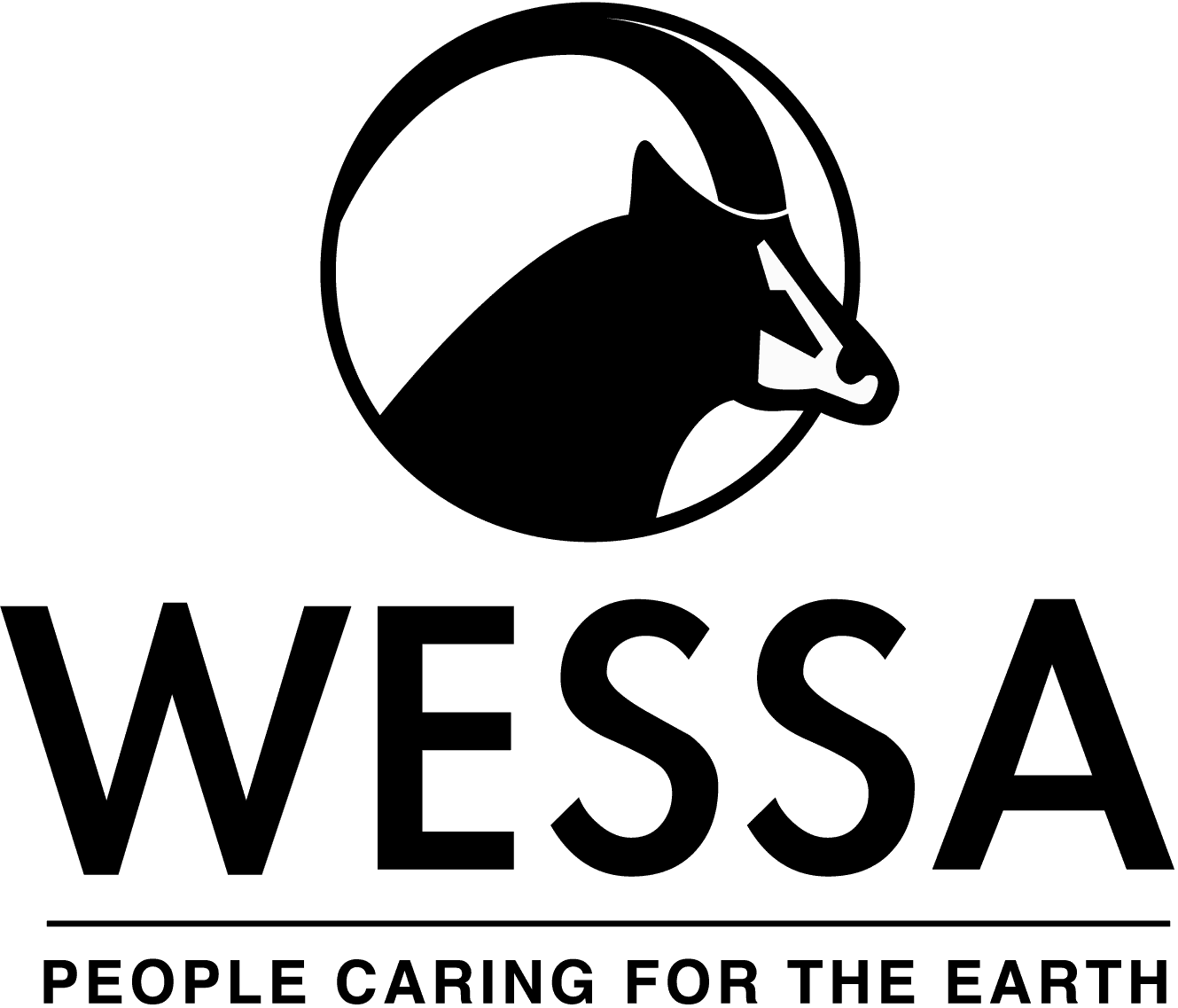 Matthew Cocks
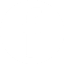 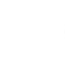 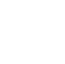 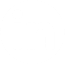 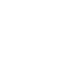 General Manager – Education Centres
www.wessa.org.za
+27 64 752 0439
matthew@wessa.co.za